Implementing the THRIVE Framework Phase 1: Developing a full understanding of your current system
Our Presentation Today
Overview of the THRIVE Framework and Implementing THRIVE (i-THRIVE)
Review of pathway
Review of local data from across the system
Actions to take forward
Next steps
Overview of the THRIVE Framework for system change (Wolpert et al., 2019)
The THRIVE Conceptual Framework
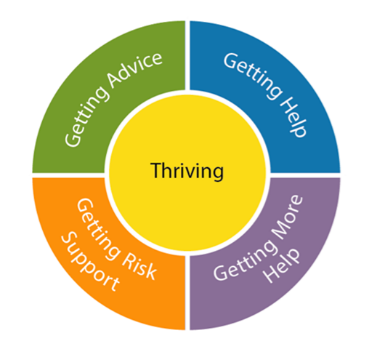 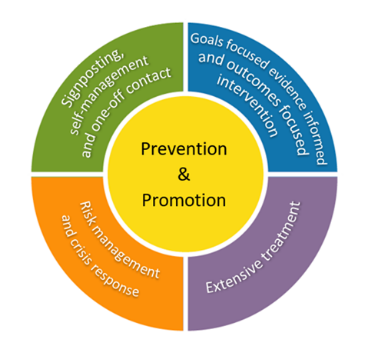 Input offered
Description of the THRIVE groups
Distinction between advice/support and evidence based ‘treatment’
The five needs based groups are distinct in terms of the:
needs and/or choices of the individuals within each group
skill mix of professionals required to meet these needs 
resources required to meet the needs and/or choices of people in that group
THRIVE Framework for system change (Wolpert et al., 2019)
[Speaker Notes: Rachel]
THRIVE Framework Key Principles
Common Language
Common conceptual framework (five needs-based groupings: Thriving, Getting Advice, Getting Help, Getting More Help, Getting Risk Support) shared across all target groups.
Needs-Led
Approach based on meeting need, not diagnosis or severity. Explicit about the definition of need (at any one point, what the plan is and everyone’s role within that plan). Fundamental to this is a common understanding of the definitions of needs-based groupings across the local system.
Shared Decision Making
Voice of children, young people and families is central. Shared decision-making processes are core to the selection of the needs-based groupings for a given child or young person.
Proactive Prevention and Promotion
Enabling the whole community in supporting mental health and wellbeing. Proactively working with the most vulnerable groups. Particular emphasis on how to help children, young people and their communities build on their own strengths including safety planning where relevant.
[Speaker Notes: Rachel]
THRIVE Framework Key Principles Continued…
Partnership Working
Effective cross-sector working, with shared responsibility, accountability, and mutual respect based on the five needs-led groupings.
Outcome-Informed
Clarity and transparency from outset about children and young people’s goals, measurement of progress movement and action plans, with explicit discussions if goals are not achieved.
Discuss the limits and ending of interventions
Differentiate treatment and risk management
Consider full range of options including self or community approaches.
Reducing Stigma
Ensuring mental health and wellbeing is everyone’s business including all target groups.
Accessibility
Advice, help and risk support available in a timely way for the child, young person or family, where they are and in their community
i-THRIVE Approach to ImplementationPhase 1: Understanding Your System
i-THRIVE Approach to Implementation
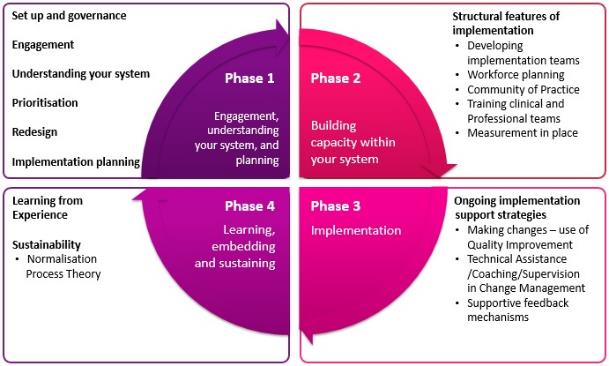 [Speaker Notes: Emma]
Phase 1: Understanding Your System and Agreeing Your Priorities
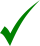 1. Establishing a team who will oversee this process
Senior oversight, includes commissioners and providers of health, care and education. 
2. Initial engagement with the system
Communication and engagement across the system, from senior leadership to team leads and those working with children and young people day to day. 
Aim for agreement from the system, to increase awareness of issues as well as understanding of the possible approaches to improvement.
3. Analysis of your existing systems
Mapping existing services aligned with the THRIVE Framework needs based groupings
Data Analysis
Qualitative Understanding
5. Agreeing priorities for improvement
What are our collective aims? 
What are the priority areas that will help us improve on these areas? 
6. Transformation Design and Implementation Planning
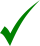 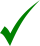 Aim for today
The THRIVE Framework is a whole system, integrated approach to care that aims to integrate health, social care and education systems, and to understand how independent and voluntary sector organisations play a part in caring for young people.

Aim for today is to review with you the data collected and discuss priorities for improving your pathway. 

To help you do this we will consider:
The map of local provision aligned to the THRIVE Framework needs based groupings created at the last workshop
The local data collected and what it tells us
Map of local provision aligned to the THRIVE Framework
[enter picture of provision mapped to the needs based groupings]
i-THRIVE Approach to ImplementationPhase 1: Understanding Your SystemData Analysis
Data Analysis
Developing a map of your existing pathways is an important first step to understanding how your system is working currently
A critical second step is to understand how the system is functioning:
How does it impact on children and young people’s outcomes?
Is it efficient?  
Does the system structure enable us to meet basic standards around access and waiting times? 
Does the way the system functions put pressure on any particular part, e.g. primary care, voluntary sector or education?
What do children, young people and parents think of the way the system currently works? 
Are there any parts of the system that have unintended consequences, e.g. children and young people receiving poor care?
Data and Discussion
Over the next few slides we will present some graphs which help show how children and young people are moving though your pathways
This information has been collected by [enter name] and relates to [enter services names]
This data relates to all children and young people receiving support during [enter time period]
[enter any further statements about the data]
System Data Analysis: Quantitative
[enter overview of quantitative data from review of the system – include data from health, education, local authority and voluntary sector providers where possible]
System Data Analysis: Quantitative
[enter overview of quantitative data from review of the system – include data from health, education, local authority and voluntary sector providers where possible]
System Data Analysis: Quantitative
[enter overview of quantitative data from review of the system – include data from health, education, local authority and voluntary sector providers where possible]
System Data Analysis: Quantitative
[enter overview of quantitative data from review of the system – include data from health, education, local authority and voluntary sector providers where possible]
System Data Analysis: Quantitative
[enter overview of quantitative data from review of the system – include data from health, education, local authority and voluntary sector providers where possible]
System Data Analysis: Quantitative
[enter overview of quantitative data from review of the system – include data from health, education, local authority and voluntary sector providers where possible]
System Data Analysis: Quantitative
[enter overview of quantitative data from review of the system – include data from health, education, local authority and voluntary sector providers where possible]
Data and Discussion: Groups
You will now review the data presented in smaller groups

45 minutes
As a group discuss the following points:
Does the data presented reflect your personal experiences of the local system?
Are there any surprises in the data presented?
Is there anything that needs further contextual investigation?
Is there any data missing? 
What additional data would you like to see included?

Feedback: 30 minutes
Each table feeds back their key points to the group as a whole
Comments on the points shared by each table
Data and Discussion: actions to take forward
Based on the group discussions and the feedback we will now identify any further investigation that needs to be undertaken

What do we need to look into further?
Do we have data from all agencies involved in supporting children and young people?


15 minutes
List all actions to take forward on flipchart paper
Next Steps
Next steps
For more information: i-THRIVE
www.implementingthrive.org


Sign up to the National i-THRIVE Community of Practice and receive monthly newsletters. Email Bethan Morris at: 
bmorris@tavi-port.nhs.uk


   @iTHRIVEinfo
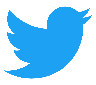